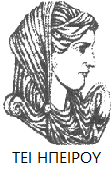 Ελληνική Δημοκρατία
Τεχνολογικό Εκπαιδευτικό Ίδρυμα Ηπείρου
Βιομετρία - Γεωργικός Πειραματισμός
Ενότητα 9 : Τυχαίες μεταβλητές

Γεράσιμος Μελετίου
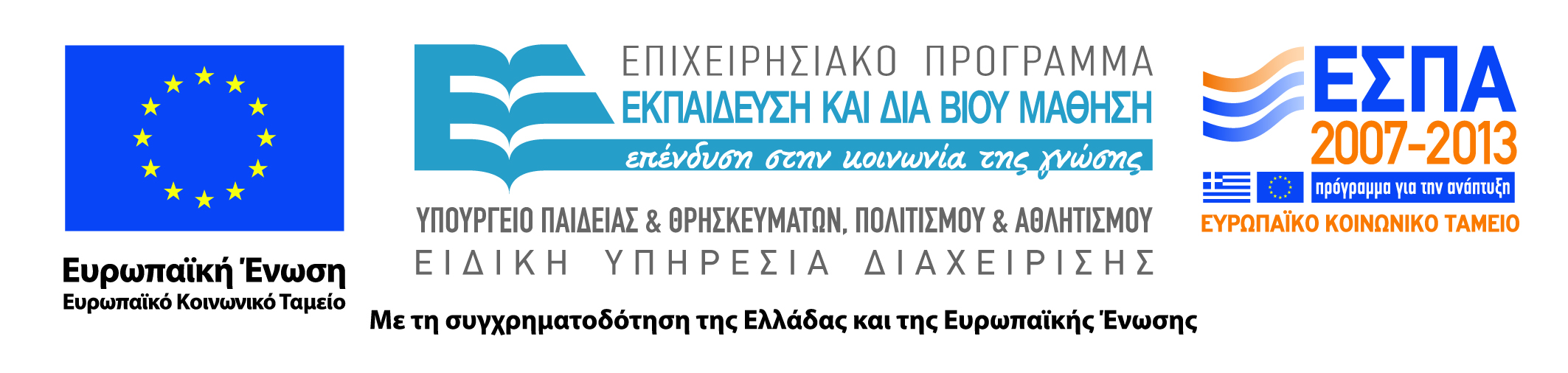 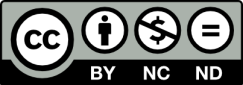 Ανοιχτά Ακαδημαϊκά Μαθήματα στο ΤΕΙ Ηπείρου
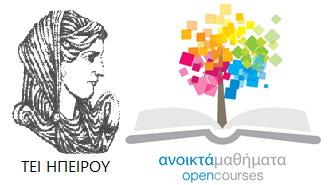 Τμήμα Τεχνολόγων Γεωπόνων
Βιομετρία - Γεωργικός Πειραματισμός
Ενότητα 9: Τυχαίες μεταβλητές

Γεράσιμος Μελετίου
Καθηγητής
Άρτα, 2015
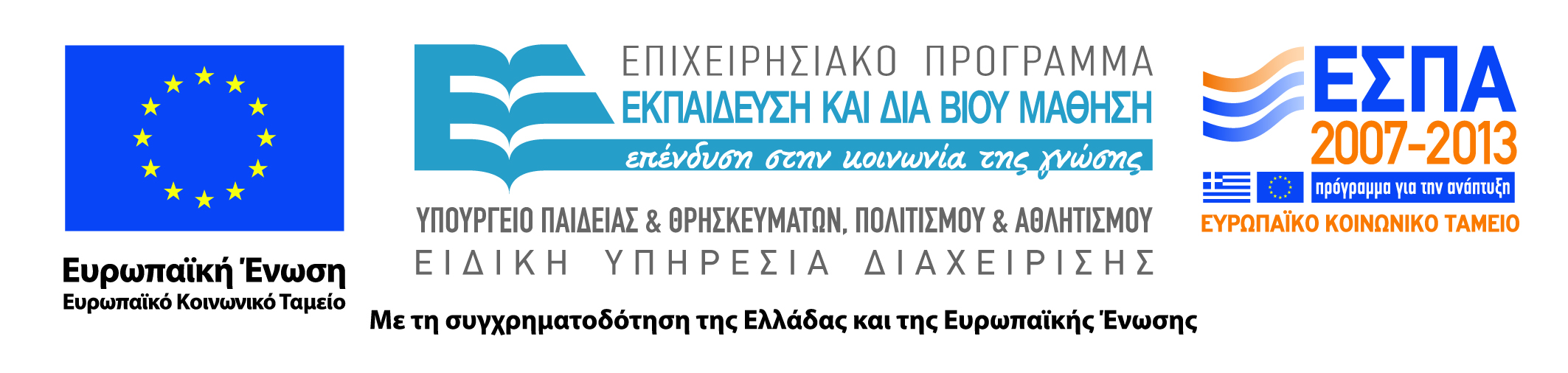 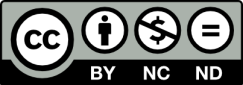 Άδειες Χρήσης
Το παρόν εκπαιδευτικό υλικό υπόκειται σε άδειες χρήσης Creative Commons. 
Για εκπαιδευτικό υλικό, όπως εικόνες, που υπόκειται σε άλλου τύπου άδειας χρήσης, η άδεια χρήσης αναφέρεται ρητώς.
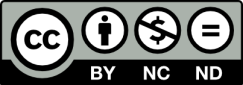 3
Χρηματοδότηση
Το έργο υλοποιείται στο πλαίσιο του Επιχειρησιακού Προγράμματος «Εκπαίδευση και Δια Βίου Μάθηση» και συγχρηματοδοτείται από την Ευρωπαϊκή Ένωση (Ευρωπαϊκό Κοινωνικό Ταμείο) και από εθνικούς πόρους.
Το έργο «Ανοικτά Ακαδημαϊκά Μαθήματα στο TEI Ηπείρου» έχει χρηματοδοτήσει μόνο τη αναδιαμόρφωση του εκπαιδευτικού υλικού.
Το παρόν εκπαιδευτικό υλικό έχει αναπτυχθεί στα πλαίσια του εκπαιδευτικού έργου του διδάσκοντα.
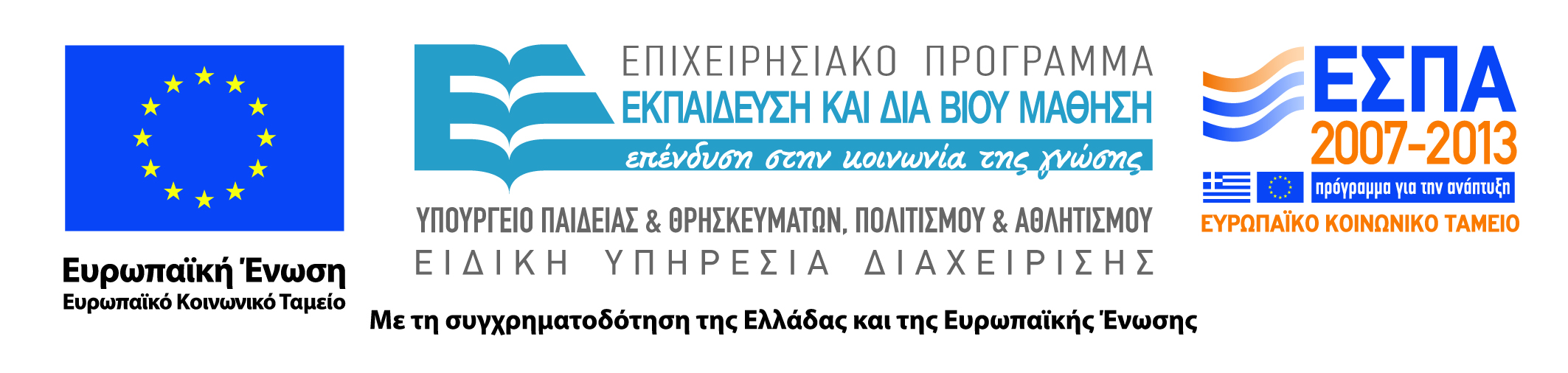 Σκοποί  ενότητας
Μελέτη κατανομής πιθανοτήτων διακριτής και συνεχούς τυχαίας μεταβλητής
Μελέτη μέτρων θέσης και διασποράς τυχαίων μεταβλητών
5
Περιεχόμενα ενότητας
Τυχαία μεταβλητή
Διακριτή τυχαία μεταβλητή
Συνεχής τυχαία μεταβλητή
Μέτρα θέσης και διασποράς μιας κατανομής πιθανοτήτων (Μέση τιμή, Διακύμανση, Τυπική Απόκλιση)
6
Ορισμός 1
Τυχαία μεταβλητή  είναι μια συνάρτηση

η οποία σε κάθε στοιχείο s του δειγματικού χώρου S αντιστοιχεί έναν (και μόνον έναν) πραγματικό αριθμό X(s)
7
Ορισμός 2
Τυχαία μεταβλητή (τ.μ.) είναι η μεταβλητή Χ που  στις τιμές της αντιστοιχούν πιθανότητες
Οι πιθανότητες συνδέονται με τις τιμές της Χ μόνον επειδή αυτές αντιστοιχούν σε ενδεχόμενα
8
Συμβολισμοί
Η τυχαία μεταβλητή συμβολίζεται με κεφαλαίο
Μια τιμή της με πεζό «η τιμή x της τ.μ. Χ»
9
Διακριτή τυχαία μεταβλητή
Το πλήθος των τιμών της είναι απαριθμήσιμο
10
Παραδείγματα
το πλήθος των αυτοκινήτων σε ένα parking σε μια τυχαία εργάσιμη μέρα
το πλήθος των εργατικών ατυχημάτων σε ένα τρίμηνο
11
Κατανομή πιθανοτήτων διακριτής τυχαίας μεταβλητής
Ένας μαθηματικός τύπος ή ένας πίνακας που αναγράφει όλες τις δυνατές τιμές μιας διακριτής τυχαίας μεταβλητής μαζί με τις αντίστοιχες πιθανότητές τους
η αντίστοιχη συνάρτηση  ονομάζεται συνάρτηση μάζας πιθανότητας και για κάθε τιμή x της Χ ορίζει την πιθανότητα Ρ(x)
12
Κατανομή πιθανοτήτων διακριτής τυχαίας μεταβλητής (2)
Οποιαδήποτε συνάρτηση Ρ είναι συνάρτηση μάζας πιθανότητας μιας τ.μ Χ ανν ικανοποιεί τις συνθήκες:
			  για κάθε xi
13
Κατανομή πιθανοτήτων διακριτής τυχαίας μεταβλητής (3)
Για να υπολογίσουμε την πιθανότητα  P(X = x) (δηλαδή την πιθανότητα για την τ.μ. X να παίρνει την τιμή x) προσθέτουμε  τις πιθανότητες των απλών ενδεχόμενων για τα οποία η X  ισούται με x.
14
Κατανομή πιθανοτήτων διακριτής τυχαίας μεταβλητής (4)
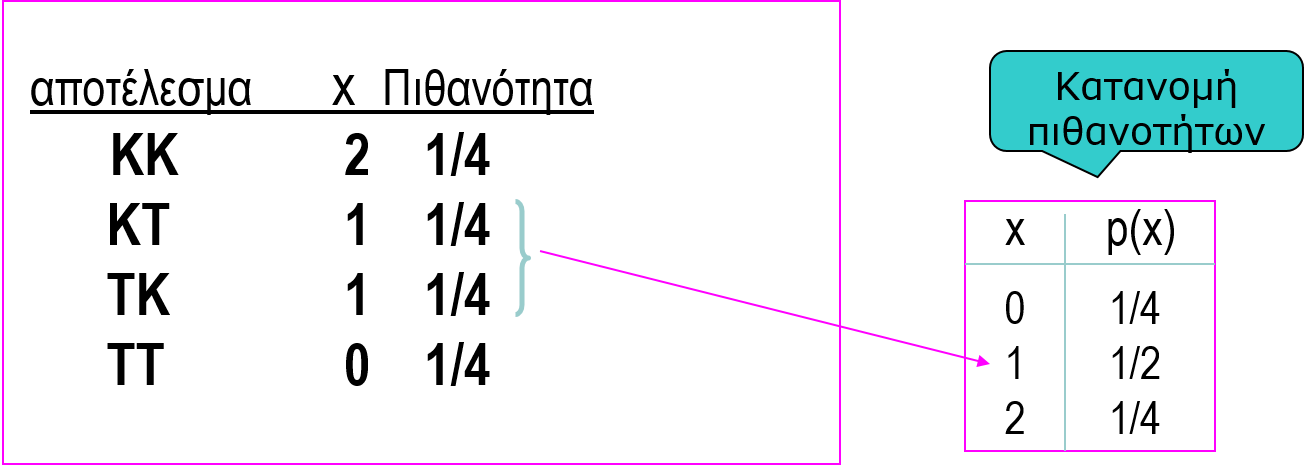 Η κατανομή πιθανοτήτων της τυχαίας μεταβλητής Χ=“αριθμός όψεων κεφαλή σε 2 ρίψεις ενός νομίσματος”
15
X
0
1
2
Κατανομή πιθανοτήτων διακριτής τυχαίας μεταβλητής (5)
Το γράφημα της κατανομής
16
Κατανομή πιθανοτήτων διακριτής τυχαίας μεταβλητής (6)
Από την κατανομή μπορούμε να υπολογίσουμε πιθανότητες σύνθετων ενδεχομένων π.χ.
17
Παράδειγμα 1
Στη ρίψη δύο ζαριών ο δειγματικός χώρος S
18
Παράδειγμα 1 (2)
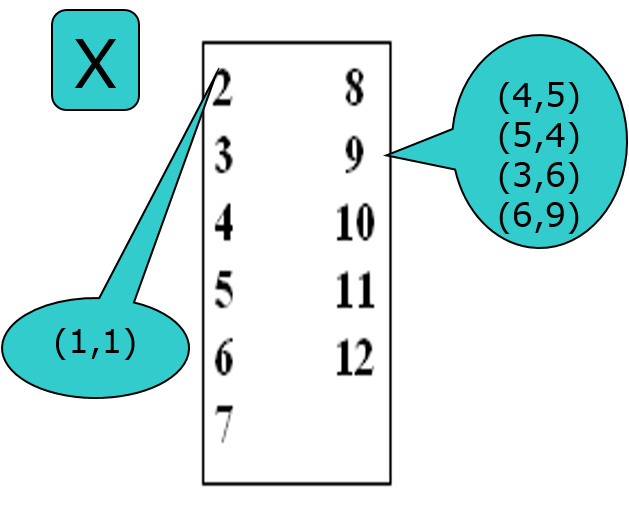 Έστω Χ η τυχαία μεταβλητή που σε κάθε ζεύγος αποτελεσμάτων αντιστοιχεί το άθροισμα  των αριθμών του
19
Παράδειγμα 1 (3)
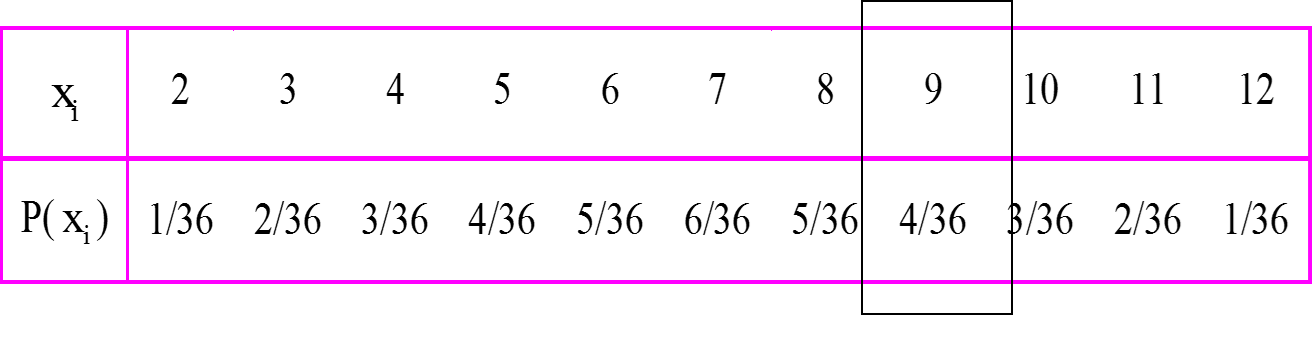 Η κατανομή πιθανοτήτων της Χ
20
Παράδειγμα 1 (4)
Το γράφημα της κατανομής πιθανοτήτων της Χ
21
Αθροιστική συνάρτηση πιθανότητας ή αθροιστική κατανομή πιθανοτήτων
Σε κάθε τιμή x της Χ αντιστοιχεί την αθροιστική πιθανότητα:

Όταν η Χ είναι διακριτή, ισχύει:

Είναι προφανές ότι ισχύει:
22
Η συνεχής τυχαία μεταβλητή
Παίρνει οποιαδήποτε τιμή σε συνεχές διάστημα
Παραδείγματα:
η  μέγιστη ημερήσια θερμοκρασία 
ο χρόνος που κάνει ένα ταξί για να κάνει ορισμένη διαδρομή
η τιμή μιας μετοχής
23
Η συνεχής τυχαία μεταβλητή (2)
Με τους διακριτούς δειγματικούς χώρους μιλάμε για πιθανότητες που σχετίζονται με σημεία
Με συνεχείς δειγματικούς χώρους μιλάμε για πιθανότητες που σχετίζονται με διαστήματα
24
Η συνεχής τυχαία μεταβλητή (3)
Η έννοια της συνεχούς τυχαίας μεταβλητής είναι μια μαθηματική αφαίρεση αφού προϋποθέτει ότι είναι δυνατή η μέτρηση σε οποιοδήποτε επιθυμητό βαθμό ακρίβειας
Στην στατιστική πρακτική εφαρμόζουμε τη θεωρία των συνεχών κατανομών για τις μεταβλητές εκείνες που τα εργαλεία μέτρησης τις επιτρέπουν να πάρουν έναν πολύ μεγάλο εύρος τιμών
25
Συνάρτηση πυκνότητας πιθανότητας
Για να υπολογίσουμε πιθανότητες ορίζουμε την συνάρτηση πυκνότητας πιθανότητας f(x)
Μια συνάρτηση f(x) ονομάζεται συνάρτηση πυκνότητας πιθανότητας μιας συνεχούς τυχαίας μεταβλητής Χ αν ικανοποιεί τις συνθήκες:
		   , για κάθε x[α, β]
26
Συνάρτηση πυκνότητας πιθανότητας (2)
Με άλλα λόγια, για την  συνάρτηση πυκνότητας πιθανότητας f(x) ισχύουν τα εξής:
δεν παίρνει αρνητικές τιμές
η συνολική περιοχή κάτω από την  καμπύλη που παριστάνει την f(x) είναι 1.
27
Αθροιστική συνάρτηση πιθανότητας
Όταν η Χ είναι συνεχής, η αθροιστική συνάρτηση πιθανότητας υπολογίζεται ως εξής:

Οπότε η πιθανότητα για τη Χ να βρίσκεται ανάμεσα στα a και b μπορεί να υπολογιστεί και ως εξής:
28
Αθροιστική συνάρτηση πιθανότητας (2)
Η πιθανότητα για την Χ να πάρει μια μεμονωμένη τιμή, έστω την x0 ισούται με μηδέν:

Άρα, ισχύει:
29
Χρήσιμη ορολογία
Η κατανομή σχετικών συχνοτήτων των τιμών της Χ, σε n ανεξάρτητες δοκιμές του πειράματος ονομάζεται εμπειρική κατανομή
Σε αντιδιαστολή με την εμπειρική, η κατανομή πιθανοτήτων ονομάζεται θεωρητική κατανομή
30
Εμπειρική κατανομή
Όταν δεν ξέρουμε τη θεωρητική κατανομή την εκτιμούμε με την εμπειρική κατανομή. Όσο πιο μεγάλο το n, τόσο πιο αξιόπιστη η εκτίμηση.
31
Παράδειγμα 2
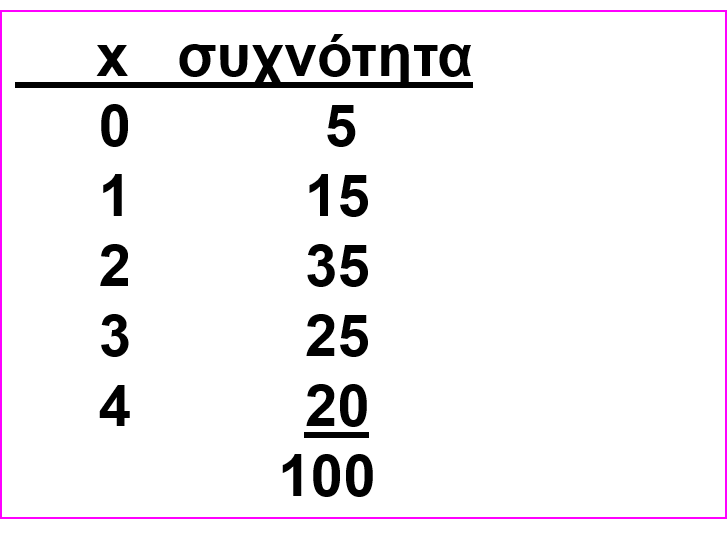 Ο αριθμός X των παιδιών σε τυχαίο δείγμα 100 οικογενειών που δικαιούνται ορισμένο επίδομα, ταξινομήθηκε στον παραπάνω πίνακα
32
Παράδειγμα 2 (2)
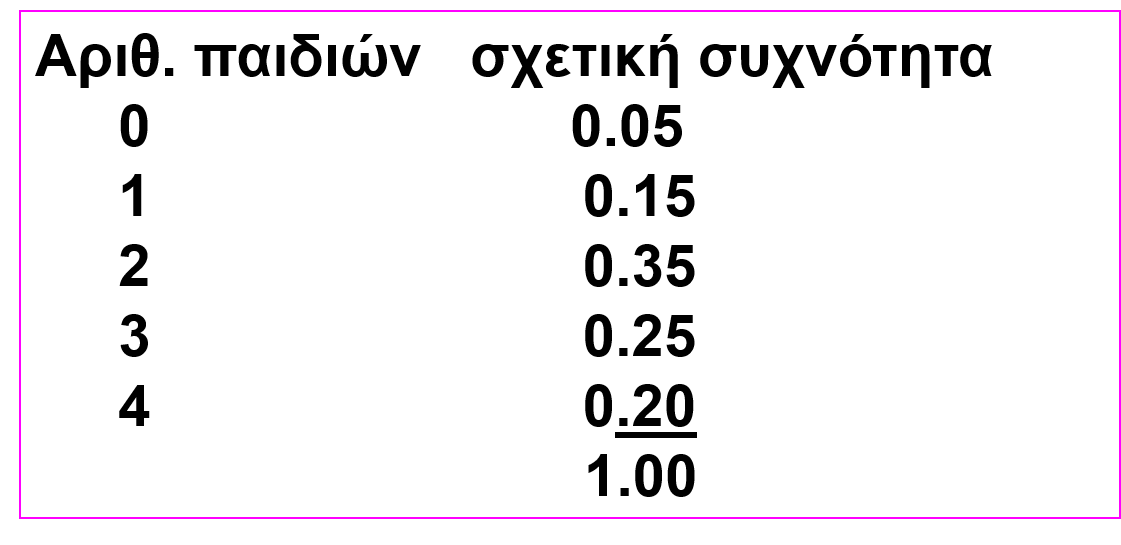 Υπολογίζοντας τις σχετικές συχνότητες, παίρνουμε την παραπάνω εμπειρική κατανομή
33
Παράδειγμα 2 (3)
Απ’ όπου π.χ. εκτιμούμε την πιθανότητα  για περισσότερα από 2 παιδιά σε μια τυχαία δικαιούχο οικογένεια ως εξής:
	P(X>2) = P(X=3) +  P(X=4) = .25 + .20 = .45
34
Μέτρα θέσης και διασποράς μιας κατανομής πιθανοτήτων
Το κύριο μέτρο θέσης είναι η αναμενόμενη ή μέση τιμή και το κύριο μέτρο διασποράς είναι η διακύμανση
35
Μέση ή αναμενόμενη τιμή μιας τ.μ. Χ
36
Παράδειγμα 3
Σε τυχαίο τυχερό παιχνίδι ο παίκτης ρίχνει ένα νόμισμα. Αν πέσει η όψη «κεφαλή» ο παίκτης κερδίζει 10 ευρώ ενώ αν πέσει η όψη «γράμματα» χάνει 5 ευρώ. Πόσο πρέπει να πληρώσει ο παίκτης κάθε φορά έτσι ώστε μακροχρόνια ο οργανωτής του παιχνιδιού να μη ζημιώνει ούτε να κερδίζει;
37
Παράδειγμα 3 (2)
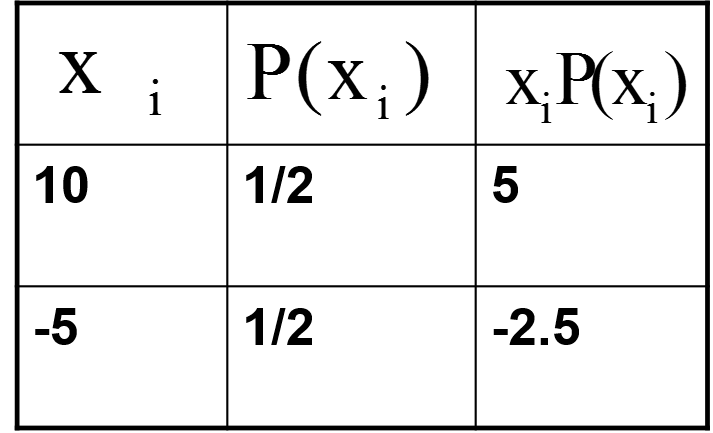 Η κατανομή πιθανοτήτων της Χ είναι η παραπάνω
38
Παράδειγμα 3 (3)
Οπότε, η μέση τιμή σε ευρώ είναι:

Τα 2.5 ευρώ δεν είναι κάποιο ποσό που πρόκειται να κερδίσει ο παίκτης σε κάποια φορά που θα παίξει αλλά, σε πολλές επαναλήψεις του παιχνιδιού, είναι το μέσο κέρδος ανά επανάληψη
39
Παράδειγμα 3 (4)
Η αναμενόμενη τιμή μιας τ.μ. Χ μπορεί να εκτιμηθεί με τον αριθμητικό μέσο τυχαίου δείγματος n παρατηρήσεων της χ.
Όσο μεγαλύτερο το n τόσο καλύτερη η εκτίμηση
40
Ιδιότητες της Μέσης Τιμής μιας τ.μ. Χ
E(c) = c
E(c X) = c E(X)
Αν Υ = α+c X τότε Ε(Υ) = α+c Ε(Χ)
E(X + Y) = E(X) + E(Y)E(X - Y) = E(X) - E(Y)
41
Ιδιότητες της Μέσης Τιμής μιας τ.μ. Χ (2)
E(XY) = E(X) E(Y),  αν οι  X και Y είναι ανεξάρτητες τυχαίες μεταβλητές
Για κάθε τ.μ. ισχύει:

Επομένως, αν εκτιμήσουμε κάθε τιμή της Χ με την μέση τιμή της, τα σφάλματα εκτίμησης θα έχουν μηδενική  μέση τιμή
42
Διακύμανση μιας τυχαίας μεταβλητής
Διακύμανση ή Variance(Χ)

που όταν η Χ είναι διακριτή, γίνεται:
43
Διακύμανση μιας τυχαίας μεταβλητής (2)
Ο υπολογισμός της σ2 απλοποιείται όταν χρησιμοποιείται η ισοδύναμη έκφραση:

 που, όταν η Χ είναι διακριτή, γίνεται:
44
Τυπική απόκλιση
45
Παράδειγμα 4
Σε τυχερό παιχνίδι ρίχνεται ένα ζάρι και έστω Χ «το χρηματικό ποσό, σε ευρώ, που αναλογεί στον παίχτη σε κάθε ρίψη του ζαριού». Αν η κατανομή πιθανοτήτων της Χ είναι η ακόλουθη, να υπολογιστεί η μέση τιμή και  η διακύμανση της Χ.
46
Παράδειγμα 4 (2)
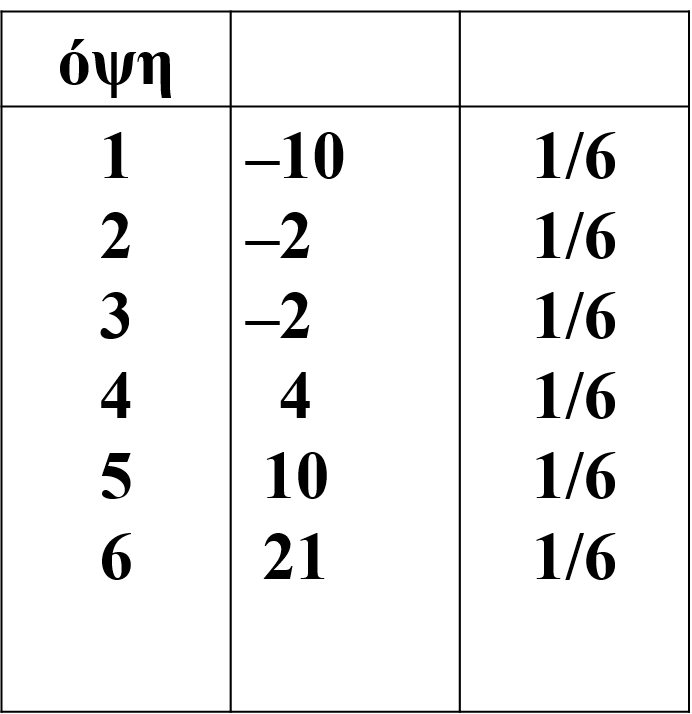 Η κατανομή πιθανοτήτων της Χ
47
Παράδειγμα 4 (4)
Έχουμε:
48
Παράδειγμα 4 (5)
Επίσης:
49
Ιδιότητες της διακύμανσης
Αν σε κάθε τιμή της Χ προσθέσουμε μια σταθερά λ η διακύμανση (και η τυπική απόκλιση) δεν αλλάζει. Ισχύει:
50
Ιδιότητες της διακύμανσης (2)
Αν κάθε τιμή της Χ πολλαπλασιαστεί με μια σταθερά k τότε:
51
Βιβλιογραφία
Ζαχαροπούλου, Χ. (2009) Στατιστική Μέθοδοι - εφαρμογές (τόμος 1 και 2) 
Τσάντας, Ν., Χρ. Μωυσιάδης Ν. Μπαγιάτης και Θ. Χατζηπαντελής (1999) Ανάλυση δεδομένων με τη βοήθεια 	στατιστικών πακέτων : SPSS 7.5, Excel 97, S-Plus 3.3. Θεσσαλονίκη: Εκδόσεις Ζήτη. 
M.R. Spiegel: Πιθανότητες και Στατιστική (Schaum’s Outline Series), ελληνική μετάφραση Αθήνα, ΕΣΠΙ 1977
Σημείωμα Αναφοράς
Copyright Τεχνολογικό Ίδρυμα Ηπείρου. Γεράσιμος Μελετίου.
Βιομετρία - Γεωργικός Πειραματισμός. 
Έκδοση: 1.0 Άρτα, 2015. Διαθέσιμο από τη δικτυακή διεύθυνση:
http://eclass.teiep.gr/courses/TEXG118/
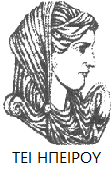 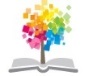 53
ΒΙΟΜΕΤΡΙΑ - ΓΕΩΡΓΙΚΟΣ ΠΕΙΡΑΜΑΤΙΣΜΟΣ, Ενότητα 9, ΤΜΗΜΑ ΤΕΧΝΟΛΟΓΩΝ ΓΕΩΠΟΝΩΝ, ΤΕΙ ΗΠΕΙΡΟΥ - Ανοιχτά Ακαδημαϊκά Μαθήματα στο ΤΕΙ Ηπείρου
Σημείωμα Αδειοδότησης
Το παρόν υλικό διατίθεται με τους όρους της άδειας χρήσης Creative Commons Αναφορά Δημιουργού-Μη Εμπορική Χρήση-Όχι Παράγωγα Έργα 4.0 Διεθνές [1] ή μεταγενέστερη. Εξαιρούνται τα αυτοτελή έργα τρίτων π.χ. φωτογραφίες, Διαγράμματα κ.λ.π., τα οποία εμπεριέχονται σε αυτό και τα οποία αναφέρονται μαζί με τους όρους χρήσης τους στο «Σημείωμα Χρήσης Έργων Τρίτων».
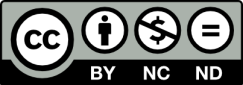 Ο δικαιούχος μπορεί να παρέχει στον αδειοδόχο ξεχωριστή άδεια να  χρησιμοποιεί το έργο για εμπορική χρήση, εφόσον αυτό του  ζητηθεί.
[1]
http://creativecommons.org/licenses/by-nc-nd/4.0/deed.el
Τέλος Ενότητας
Επεξεργασία: Δημήτριος Σουραβλιάς
Άρτα, 2015
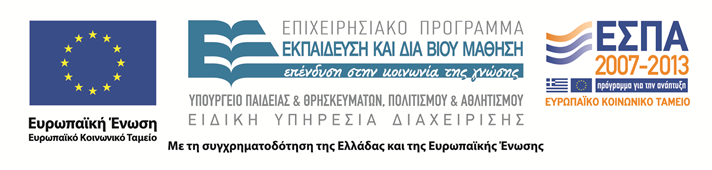 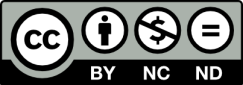 Σημειώματα
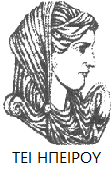 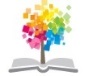 56
ΒΙΟΜΕΤΡΙΑ - ΓΕΩΡΓΙΚΟΣ ΠΕΙΡΑΜΑΤΙΣΜΟΣ, Ενότητα 9, ΤΜΗΜΑ ΤΕΧΝΟΛΟΓΩΝ ΓΕΩΠΟΝΩΝ, ΤΕΙ ΗΠΕΙΡΟΥ - Ανοιχτά Ακαδημαϊκά Μαθήματα στο ΤΕΙ Ηπείρου
Διατήρηση Σημειωμάτων
Οποιαδήποτε  αναπαραγωγή ή διασκευή του υλικού θα πρέπει  να συμπεριλαμβάνει:

το Σημείωμα Αναφοράς
το  Σημείωμα Αδειοδότησης
τη Δήλωση Διατήρησης Σημειωμάτων
το Σημείωμα Χρήσης Έργων Τρίτων (εφόσον υπάρχει) 

μαζί με τους συνοδευόμενους υπερσυνδέσμους.
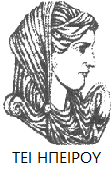 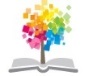 57
ΒΙΟΜΕΤΡΙΑ - ΓΕΩΡΓΙΚΟΣ ΠΕΙΡΑΜΑΤΙΣΜΟΣ, Ενότητα 9, ΤΜΗΜΑ ΤΕΧΝΟΛΟΓΩΝ ΓΕΩΠΟΝΩΝ, ΤΕΙ ΗΠΕΙΡΟΥ - Ανοιχτά Ακαδημαϊκά Μαθήματα στο ΤΕΙ Ηπείρου
Τέλος Ενότητας
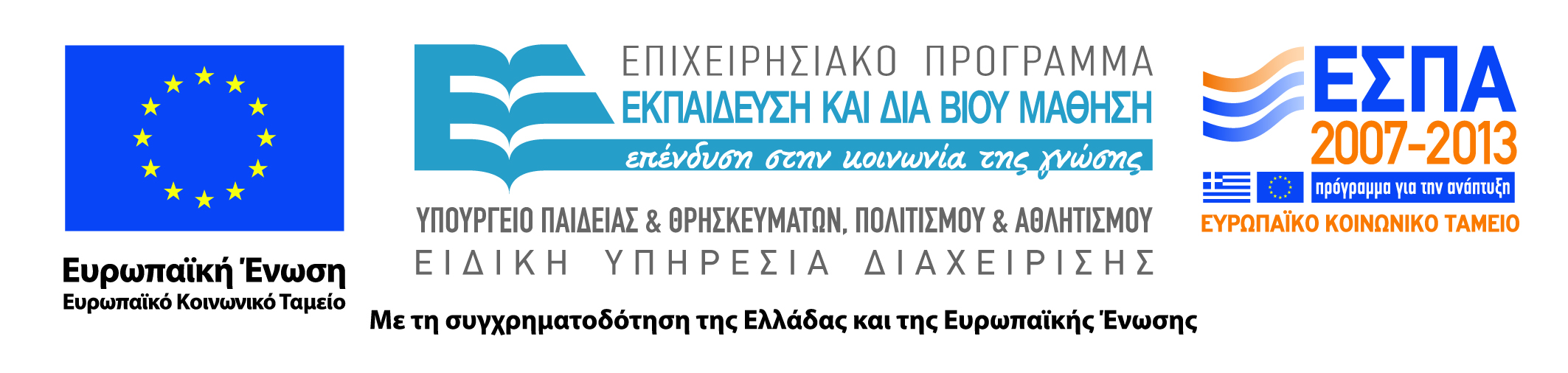 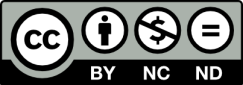